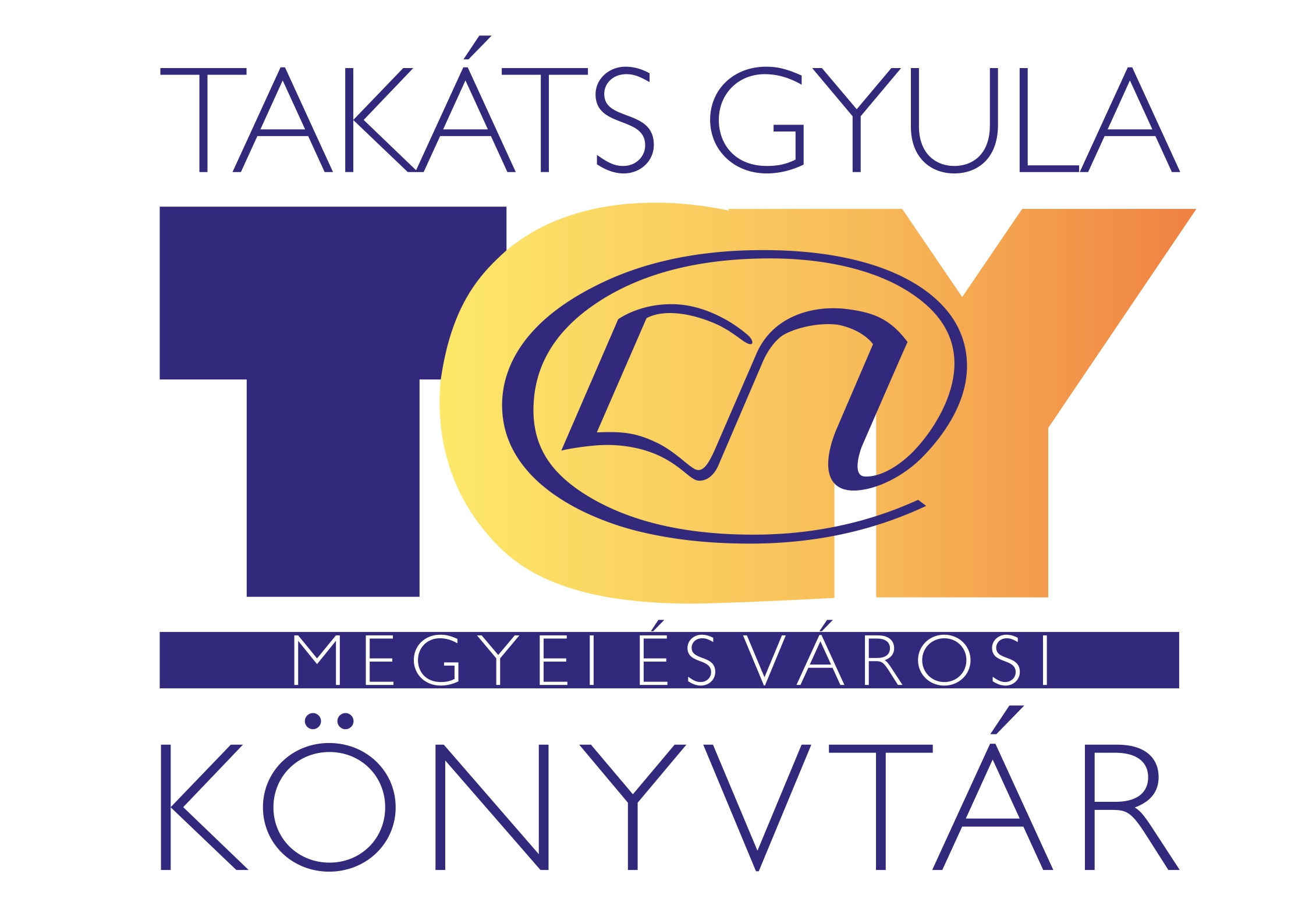 Kulturális intézmények a köznevelés eredményességéért
„Kalandtúra a meseerdőből a digitális rengetegbe”
EFOP-3.3.2-16-2016-00208
Kaposvár, 2018. 09.18.
A PROJEKT
A Projekt megvalósítási időszakának kezdő időpontja: 2018.07.01. 
A Projekt fizikai befejezésének tervezett napja: 2019.12.31. 
Megvalósítás helyszíne: TAKÁTS GYULA MEGYEI ÉS VÁROSI KÖNYVTÁR
Elnyert támogatás: 29 991 317 Ft
Projektmenedzsment: 
Szakmai vezető: Dr. Nagyné Németh Ilona 
Projektmenedzser: Kulcsárné G. Ibolya 
Pénzügyi vezető: Palka Erzsébet
A projekt célja
A projekt célja 
a nevelési-oktatási intézmények tanulóinak és az óvodás gyermekek óvodai foglalkozáson kívüli 
kompetenciafejlesztésének, 
ismeret- és tudásgyarapításának támogatása 
az olyan nem formális és informális tanulási alkalmakkal, melyeket kulturális intézmények valósítanak meg számukra.
részcélok
A konstrukcióval elérni kívánt részcélok:
a nevelési-oktatási és a kulturális intézmények, szervezetek közötti partnerség (együttműködés) erősítése a nevelési-oktatási intézmények igényeinek megfelelően,
a köznevelésben résztvevő tanulók és az óvodai nevelésben résztvevő gyermekek, tudásának és készségeinek fejlesztése nem formális és informális tanulási eszközökkel.
célcsoport
az óvodai nevelésben résztvevő gyermekek,  
a köznevelésben résztvevő gyermekek, tanulók:
alap- és középfokú oktatásban részt vevők,
(különösen a szociokulturális hátrányokkal érintett, életkorukhoz képest alulteljesítők)
együttműködés
Az együttműködő intézmények száma: 17
középiskola:  6
általános iskola: 9
óvoda: 2
(5 db együttműködési megállapodás volt az előírás, ebből legalább 1 óvoda legyen és  legalább 1 együttműködő intézmény a  támogatást igénylő székhelyétől eltérő településen legyen )
A programokba bevont tanulók tervezett létszáma: 856 fő-ebből 273 (32 %) fő a HH és a HHH gyermekek tervezett létszáma
A projekt keretében megvalósítandó tevékenységek
Kulturális óra foglalkoztatási formában alsó – és felső tagozatos általános iskolásoknak - mesék és/vagy ifjúsági regények kreatív feldolgozása. (Tanulási eredményességet, szövegértést elősegítő könyvtári foglalkozások)

Már meglévő „Láthatatlan valóság” c. program megújított, továbbfejlesztett változata, amelyben a résztvevők (gyermekek és szüleik is!) aktívan ismerkedhetnek a látássérültek mindennapi életével és azt segítő eszközeikkel. (Szociális kompetenciákat, empátiát, toleranciát fejlesztő témahét)
A projekt keretében megvalósítandó tevékenységek
Fejlesztő, felzárkóztató kiscsoport: a tanulók sérültségi fokának megfelelő, személyre szabott fejlesztése különös tekintettel az olvasás, szövegértés, beszédészlelés beszédkészség területén. 
A gyermekek játszva, saját játékos környezetükben játszanak. (Sajátos nevelési igényű gyermekek fogyatékosságából eredő hátrányok kompenzálása)
A projekt keretében megvalósítandó tevékenységek
Foglalkoztatási forma: vetélkedő középiskolásoknak
online városismereti verseny 
négy hónapon át tart 
két személyes találkozó
játékos és kreatív feladatok 
Kaposvár város történelmével, híres személyiségeivel, nevezetességeivel és aktualitásaival ismerkedhetnek meg a tanulók. (Helyismereti érdeklődésre építő „csapatépítő”játék)
A projekt keretében megvalósítandó tevékenységek
Szabadidős tevékenységforma: erdei iskolai tábor hátrányos helyzetű gyermekeknek. 
A hagyományostól eltérő szervezeti keretek között, családias hangulatban történő foglalkozások és játékok hasznos formái lehetnek a szabadidő eltöltésének. (Hátránykompenzálás és tehetséggondozás a nyári szünetben)
A projekt keretében megvalósítandó tevékenységek
Drámapedagógiai tehetséggondozó foglalkozások középiskolásoknak 
a személyiség komplex fejlesztése a képesség és készségfejlesztés mellett. 
az egész személyiség, a gondolkodás megváltoztatására orientál.
A  kidolgozott program hosszú távon kíséri, fejleszti a tehetséget.
A projekt keretében megvalósítandó tevékenységek
Olvasásnépszerűsítő játék, vetélkedő formában általános iskolásoknak. 
A gyerekek maguk választják ki a feldolgozandó műveket 
maguk dolgozzák fel
majd csapatban megmérkőznek a döntőben.
(Könyvtárhasználati ismeretekre is szükség lesz a feladatok megoldása során, egyénileg és csapatban is kell dolgozniuk, együtt kell működniük.)
A projekt keretében megvalósítandó tevékenységek
Családi olvasóklub c. foglalkozássorozat szülőknek és gyermekeknek. 
játékos, interaktív programok 
minden korosztály számára hasznos és érdekes élményeket nyújt 
kreatív, alkotó kézműves munka 
könyvajánló, beszélgetés 
szombat délelőttönként zajlik
(Fontos a gyermekeken túl a szülők jelenléte is.)
A SIKERES Együttműködés reményébenKÖSZÖNÖM  A FIGYELMET!